АНАЛИТИЧЕСКАЯ ХИМИЯ
Кислотно-основное (протолитическое) равновесие
Протолитическая теория кислот и оснований
Кислота – вещество, выделяющее при ионизации протоны (донор протонов), основание – вещество, присоединяющее протоны (акцептор протонов). Кислоты и основания существуют как сопряженные пары.
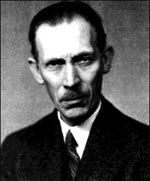 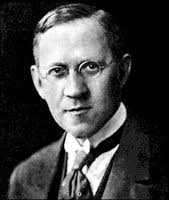 Й.Н. Бренстед (1923 г.) и Т.М. Лоури (1928 г.)
Сопряженные кислоты и основания
CH3COOH     CH3COO–   +   H+
                          кислота                  сопряженное 
                                                             основание



                   основание                                                 сопряженная 
                                                                                               кислота
NH3   +   H+       NH4+
Амфитропные соединения
Соединения, проявляющие как свойства кислот, так и оснований называются амфитропными. 

H2PO4- + H+ → H3PO4 + H2O
  основание           сопр. кислота
  
  H2PO4- + OH- → HPO42- + H2O
        кислота                сопр. основание

CH3COOH  +  H2O  CH3COO–   +   H3O+
                                  кислота                сопр. основание


CH3COOH  +  H2SO4   CH3COOH2+  + HSO4–
                            основание                   сопр. кислота
Протолитическое равновесие
Кислоты и основания находятся в протолитическом равновесии. Протолитическое равновесие – равновесие, в котором участвует протон (ион Н+)
Автопротолиз растворителя
Автопротолиз – это реакция между молекулами растворителя, в которой одна молекула растворителя ведет себя как кислота, а другая – как основание.
SH    +    SH        SH2+   +    S– 
основание                кислота                           сопр. к-та           сопр. осн.
                                                    




                                                 
 [SH]=const=1

KSH = [SH2+] · [S–]
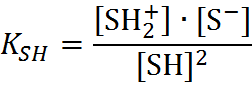 Автопротолиз растворителей
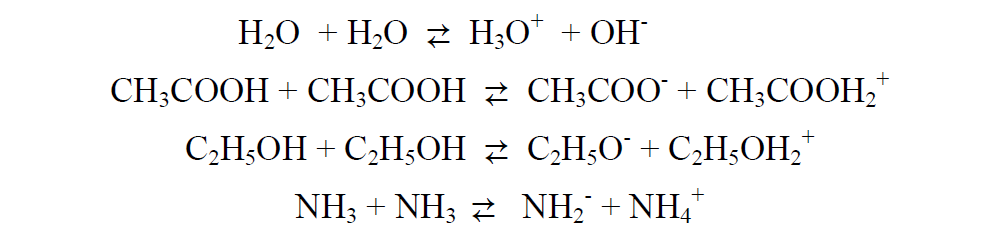 Ионное произведение воды
H2O    +    H2O         H3O+    +    OH–
H2O         H+    +    OH–


KW = [H+] · [OH–]
                                                  KW = 1·10–14 
[H+] · [OH–] = 1·10–14 
pKw = pH + pOH = 14
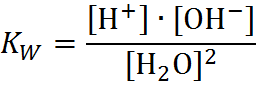 Константы диссоциации кислот и оснований
Константы диссоциации кислот и оснований
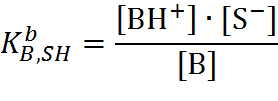 Ka · Kb = KSH

рKa + рKb = рKSH (14 для воды)
рН растворов кислот и оснований
рН раствора сильной кислоты
HA       H+   +    A–                  > 30%
                              [H+] = Cк-ты 
рН = – lg [H+] 
рН = – lg Cк-ты
Задача 1
Рассчитайте рН 0,01 М раствора азотной кислоты

Решение:
рН = – lg Cк-ты
                       рН = – lg 10–2 = 2
рН раствора сильного основания
BOH       B+   +    OH–              > 30%
            [OH–] = Cосн
                   рОН = – lg Cосн
                  pH + pOH = 14
                          рН = 14 – (– lg Cосн) 
                        рН = 14  +  lg Cосн
Задача 2
0,12 г NaOH растворено в 300 мл воды. Рассчитайте рН раствора.
Решение.

рН = 14  +  lg Cосн

рН = 14  +  lg 0,01 = 12
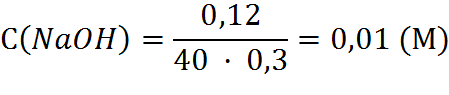 рН раствора слабой кислоты
рН раствора слабой кислоты
pH = ½ pKк-ты – ½ lg Cк-ты
Задача 3
Рассчитайте рН 0,5% раствора бензойной килоты.
Решение
pH = ½ pKк-ты – ½ lg Cк-ты
pKк-ты = 4,20



pH = ½ · 4,20 – ½ lg 0,04 = 2,79
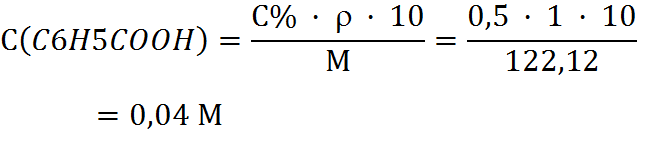 Связь между константой и степенью диссоциации
HA       H+   +    A–                 < 3%
[H+] =   Cк-ты
 [A–] =   Cк-ты
[HA] = Cк-ты –   Cк-ты = Cк-ты(1 –  )
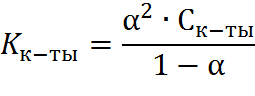 Задача 4
Рассчитайте степень диссоциации 1 % раствора муравьиной кислоты.
Решение. 
Кк-ты = 1,8·10–4
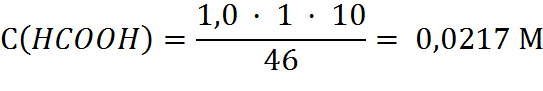 Муравьиная кислота в 1% растворе ионизирована на 2,8 %
рН раствора слабого основания
BOH       B+   +    OH–                 < 3%
[B+] = [OH–]
[BOH] = Cосн – [OH –]  Cосн
pOH = ½ pKосн – ½ lg Cосн
             pH + pOH = 14

pH =14 – ½ pKосн + ½ lg Cосн
Гидролиз солей
Гидролиз
Гидролиз – это реакция взаимодействия ионов солей с молекулами воды, приводящая к изменению кислотности (значения рН) среды
Гидролизу подвергаются соли:
образованные слабым основанием и сильной кислотой  NH4Cl, N2H4·HCl
 образованные сильным основанием и слабой кислотой CH3COONa, C6H5COOK
 образованные слабым основанием и слабой кислотой
Соль, образованная сильным основанием и слабой кислотой
BA     B+   +   A–
A–   +  H2O    HA  +  OH–
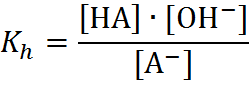 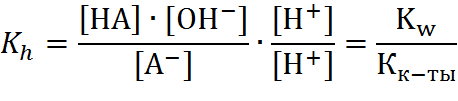 [HA] = [OH–] 
[A–] = Ссоли  – [OH–]  Ссоли, (h < 5%)
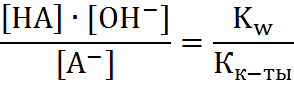 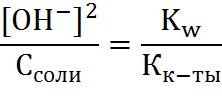 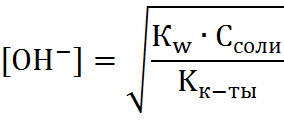 pOH = ½ pKw  –  ½ pKк-ты –  ½ lg Cсоли
pOH = 7  –  ½ pKк-ты –  ½ lg Cсоли
pH = 7  + ½ pKк-ты +  ½ lg Cсоли
h – степень гидролиза
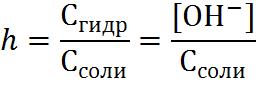 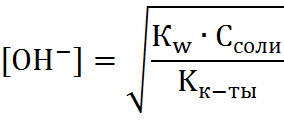 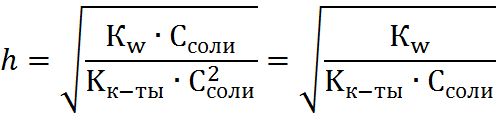 Степень гидролиза зависит от:
Температуры и ионного произведения воды (чем    to    тем  Kw  тем  h)
Природы кислоты (чем слабее кислота, тем в большей степени протекает гидролиз)
Концентрации соли (чем   Ссоли  тем  h)
Соль, образованная сильным основанием и слабой кислотой
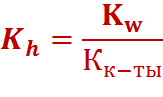 pH = 7  + ½ pKк-ты +  ½ lg Cсоли
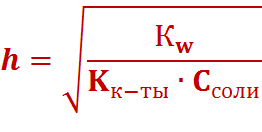 Соль, образованная слабым основанием и сильной кислотой
BA     B+   +   A–
B+  +  H2O    BOH  +  H+
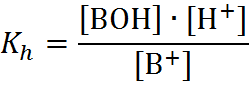 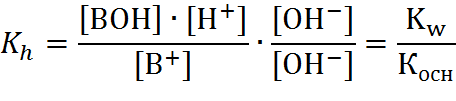 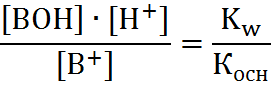 [BOH] = [H+]
[B+] = Ссоли  – [H+]  Ссоли, (h < 5%)
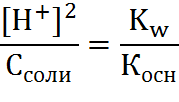 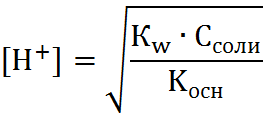 pH = ½ pKw  –  ½ pKосн –  ½ lg Cсоли
pH = 7  –  ½ pKосн –  ½ lg Cсоли
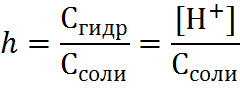 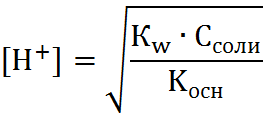 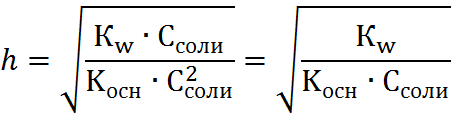 Степень гидролиза зависит от:
Температуры и ионного произведения воды (чем    to    тем  Kw  тем  h)
Природы основания (чем слабее основание, тем в большей степени протекает гидролиз)
Концентрации соли (чем   Ссоли  тем  h)
Соль, образованная слабым основанием и сильной кислотой
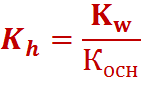 pH = 7  –  ½ pKосн –  ½ lg Cсоли
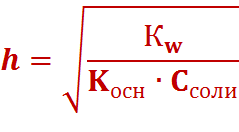 Соль, образованная слабым основанием и слабой кислотой
BA     B+   +   A–
B+ +   A–  +  H2O    BOH  +  HA
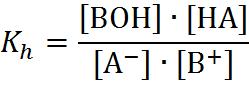 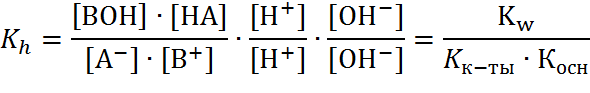 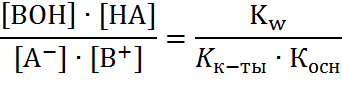 [BOH] = [HA] 
[B+] = Ссоли  – [H+]  Ссоли
[A–] = Ссоли  – [OH–]  Ссоли, (h < 5%)
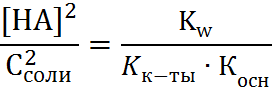 Выразим [HA] через [H+]  
        HA       H+   +    A–
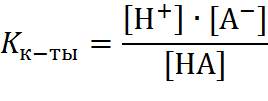 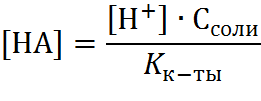 [A–] = Ссоли
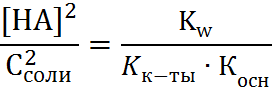 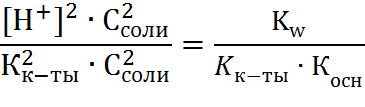 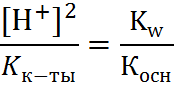 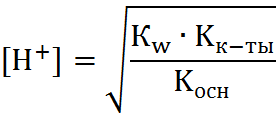 pH = ½ pKw  +  ½ pKк-ты –  ½ pKосн
pH = 7 +  ½ pKк-ты –  ½ pKосн
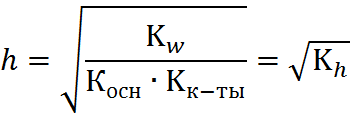 Степень гидролиза соли зависит от температуры, ионного произведения воды, силы кислоты и силы основания
Соль, образованная слабым основанием и слабой кислотой
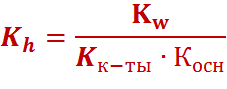 pH = 7 +  ½ pKк-ты –  ½ pKосн
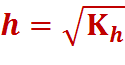 Соль, образованная сильным основанием и слабой двухосновной кислотой
В2А→ 2В+ + А2-
1) А2- + Н2О → НА- + ОН-
 2) НА- + Н2О → Н2А + ОН-
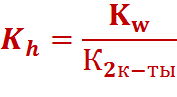 pH = 7  + ½ pK2к-ты +  ½ lg Cсоли
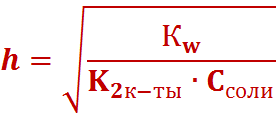 Буферные растворы
Буферные растворы
Буферные растворы – это растворы, сохраняющие практически постоянное значение рН при добавлении в него небольших количеств сильной кислоты или сильного основания
Типы буферных растворов
Слабая кислота и ее соль
CH3COOH  +  CH3COONa – ацетатный буфер
HCOOH  +  HCOONa – формиатный буфер
Слабое основание и его соль
NH4OH  +  NH4Cl – аммиачный буфер
Смесь растворов двух солей
NaHCO3  +  Na2CO3 – карбонатный буфер
NaH2PO4  +  Na2HPO4 – фосфатный буфер 
————      ————
Роль к-ты     Роль соли
Расчет рН буферных растворов
1. Слабая кислота и ее соль с сильным основанием (НА + ВА)
 BA      B+  +   A–                  30%
 HA      H+  +   A–          
Диссоциация слабой кислоты подавляется за 
счет [A–] соли, поэтому:
[HA] = Cк-ты             [A–] = Ссоли
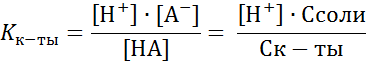 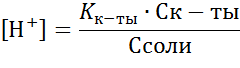 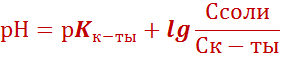 2. Слабое основание и его соль с сильной кислотой (ВОН + ВА)
BA    B+  +   A–                  30%
BOH    B+  +   OH–          
Диссоциация слабого основания подавляется за счет [B+] соли, поэтому:
[BOH] = Cосн             [B+] = Ссоли
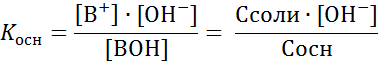 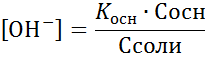 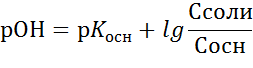 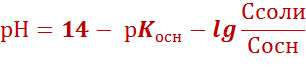 3. Смесь растворов двух солей
NaHCO3  +  Na2CO3     
NaH2PO4  +  Na2HPO4
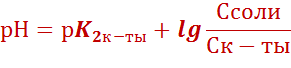 Задача № 1
К 15 мл 0,03 М раствора муравьиной кислоты (рК=3,75) добавили 12 мл 0,15 М раствора формиата калия. Определить рН полученного раствора
Решение
1 способ: расчет с учетом разведения
НСООН + НСООК
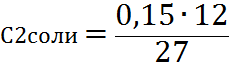 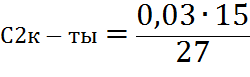 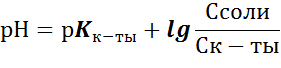 2 способ: расчет через количество вещества
 (мМоль )= C · V(мл) 
 (Моль) = C · V(л) 

НСООН      +      НСООК
                          15 · 0,03 = 0,45 мМ       12 · 0,15 = 1,8 мМ
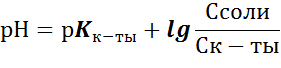 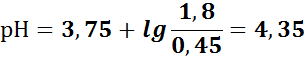 Задача № 2
Смешали 10 мл 0,3 М раствора HCl  и  20 мл  0,2 М  раствора NH4OH.   Вычислите рН полученного раствора.
Решение
NH4OH   +    HCl       NH4Cl   +   H2O
(NH4OH) = 20 · 0,2 = 4 мМ
(HCl) = 10 · 0,3 = 3 мМ

Т.к. реагируют 1:1, в избытке остается аммиак
3 мМ HCl и 3 мМ NH4OH вступают в реакцию с образованием 3 мМ NH4Cl и остается 1 мМ NH4OH 
В растворе слабое основание и его соль – буферный раствор
(NH4OH) = 4 – 3  = 1 мМ
(NH4Cl) = 3 мМ
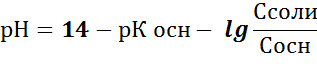 Из таблицы pKосн = 4,75
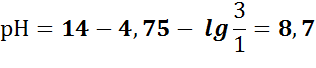 Задача № 3
Сколько мл 0,2 М раствора NaOH надо добавить к 20 мл 0,2 М раствора уксусной кислоты, чтобы получить буферный раствор с рН = 4,3? (pKк-ты = 4,75)
Решение
Обозначим V(NaOH) = x
CH3COOH   +   NaOH      CH3COONa   +  H2O
20·0,2=4             0,2х               0,2х
Осталось кислоты   4-0,2х
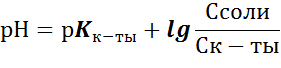 Х = 5,3 (мл)
Задача № 4
Сколько г ацетата натрия  надо  добавить  к  200 мл 0,2 М раствора HCl, чтобы получить буферный раствор с рН = 4,5?
Решение
Обозначим (CH3COONa) = х
CH3COONa   +   HCl      CH3COOH   +  NaCl
        х            200·0,2=40            40
     остаток соли  х – 40
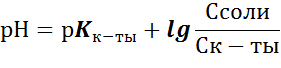 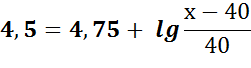 x = 62,4 (мМ) = 62,4·10–3 (М)


m =  · M = 62,4·10–3 · 82 = 5,12 (г)
Задача № 5
К 20 мл 0,2 М раствора K2HPO4 добавлено 10 мл 0,25 М раствора HCl. Вычислите рН полученного раствора.
Решение
K2HPO4     +    HCl           KH2PO4   +   KCl
20·0,2=4     10·0,25=2,5         2,5
4–2,5=1,5
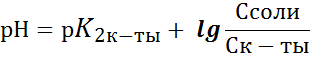 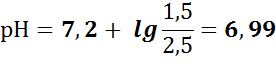 Буферная ёмкость
Буферная емкость – способность буферного раствора противодействовать изменению рН раствора при добавлении в него небольших количеств сильной кислоты или сильного основания.
Количественно буферная емкость определяется числом молей эквивалентов сильной кислоты или сильного основания, которые необходимо добавить к 1 л буферного раствора, чтобы изменить его рН на единицу.
Буферная емкость - 
b – прирост концентрации сильной кислоты или сильного основания, вызвавший изменение pH
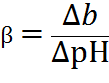 Расчетные формулы буферной ёмкости
1. Слабая кислота и ее соль с сильным основанием
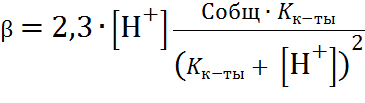 Собщ – суммарная концентрация слабой кислоты и ее соли в растворе

Собщ = [A–]  +  [HA]
2. Слабое основание и его соль с сильной кислотой
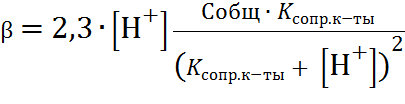 B      +     H+        BH+
                           основание                сопряженная
                                                                 кислота
Факторы, влияющие на буферную ёмкость
Концентрация компонентов буферной смеси
Соотношение концентраций компонентов буферной смеси
Задача № 6
Вычислить буферную емкость раствора, состоящего из 1,14 М раствора CH3COOH и 0,205 М раствора CH3COONa,  рН=4.
Решение
Собщ= Ссоли + Ск-ты = 1,14 + 0,205 = 1,345 (М)

Кк-ты = 1,74·10–5
рН=4          [H+] = 10–4 моль/л
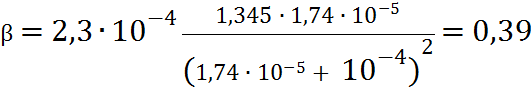 Это значит, что для изменения рН на 1 необходимо добавить 0,39 М сильной кислоты или щелочи
Задача № 7
Буферный раствор, приготовленный из раство-ра аммиака и хлорида аммония, имеет рН=10. Вычислите буферную емкость этого раствора, если Собщ = 0,336 М.
Решение
рКосн = 4,75           рКсопр.к-ты = 14 – 4,75 = 9,25

                                Ксопр.к-ты = 10–9,25         

рН = 10       [H+] = 10–10 моль/л
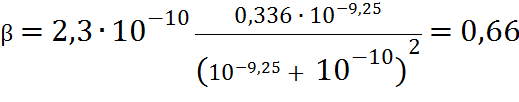 Равновесия в растворах кислых солей
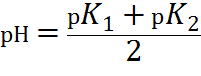 Задача № 8. Вычислить рН  раствора гидрокарбоната натрия.
Решение:
NaHCO3 – кислая соль      pK1 = 6,35   
                                             pK2 = 10,32
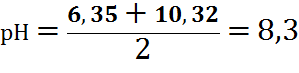 Задача № 9
К 50 мл 0,1 М раствора Na2CO3 добавлено 25 мл 0,2 М раствора HCl. Вычислить рН раствора.
Решение
Na2CO3  +  HCl      NaHCO3   +   NaCl
Na2CO3  +  2HCl      H2CO3   +   2NaCl

 (Na2CO3) = C(Na2CO3) · V  =  50 · 0,1 =  5 мМ
 (HCl) = C(HCl) · V  =  25 · 0,2 =  5 мМ
Идет реакция:
Na2CO3  +  HCl      NaHCO3   +   NaCl
В растворе кислая соль
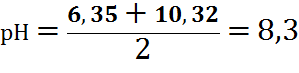